Implementing A Pointing Model for the South Pole Telescope
Rita Ezeugwu
Mentor: Christopher Greer
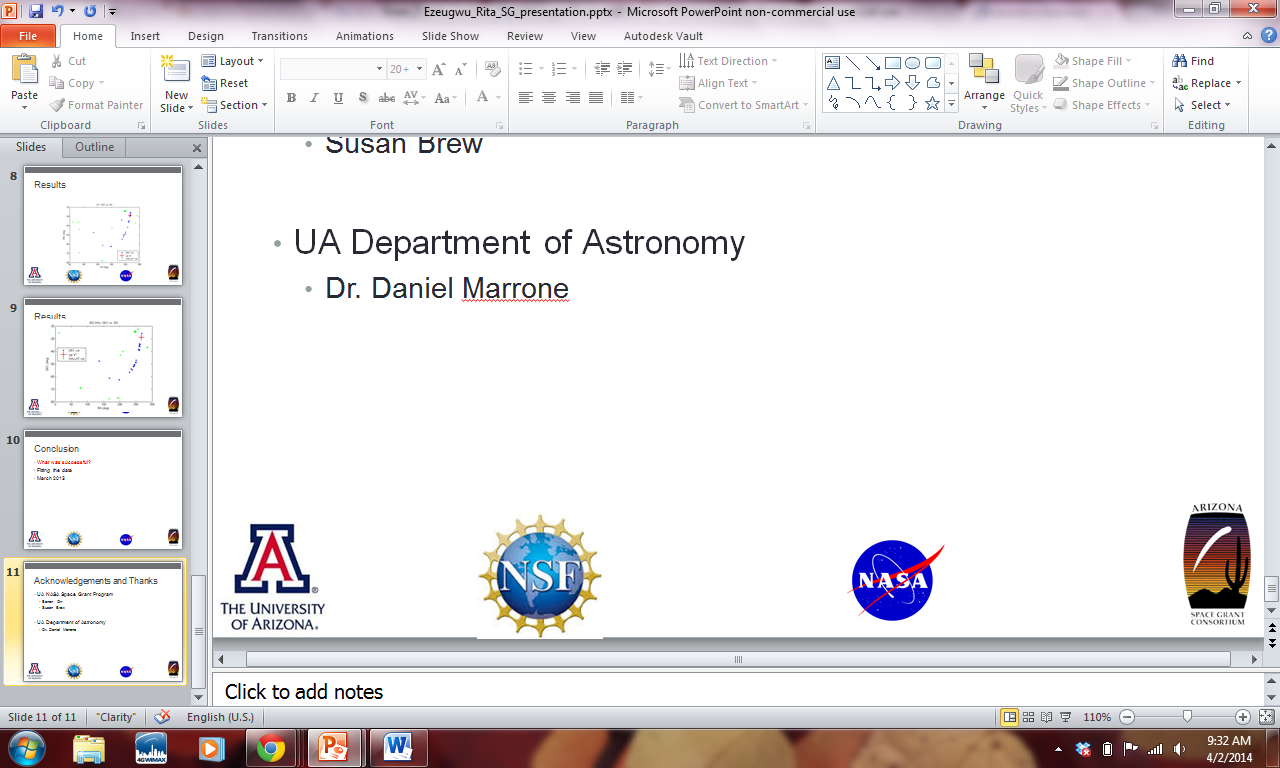 [Speaker Notes: Marrone?
Pictures]
Introduction
Activity observed in the center of the Milky Way – massive black hole

Supermassive Sagittarius A* (Sgr A*) is studied to learn about the accretion of material affected by its gravitational environment

Knowing the characteristics of Sgr A* provides a deeper understanding of astrophysics and scientific principles that describe general relativity
[Speaker Notes: Discovered a few decades ago in center of milky way
Explain black holes
How it may affect planets, stars, asteroids that are near it]
Sagittarius A*
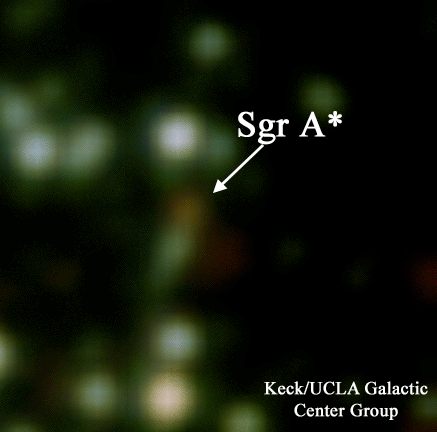 [Speaker Notes: Explain how and when these images were taken]
South Pole Telescope
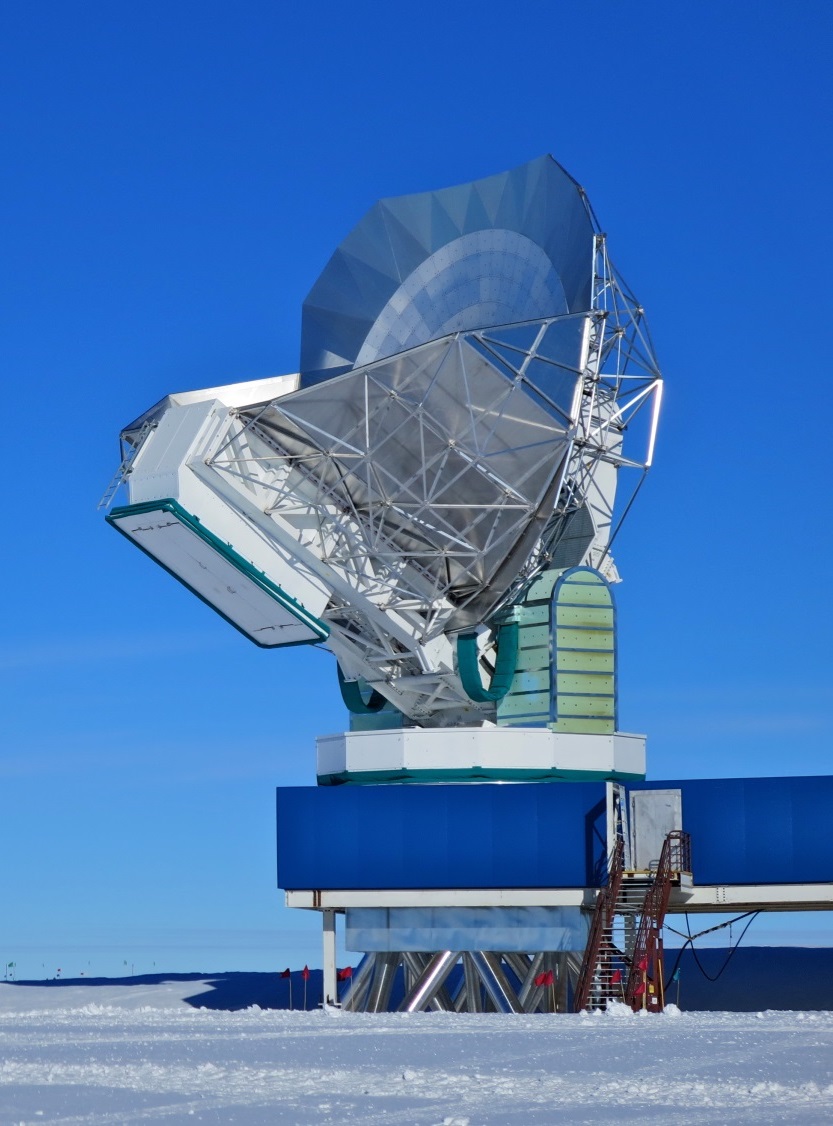 South Pole Telescope (SPT) points towards Sgr A* for observation
Event Horizon Telescope (EHT) network
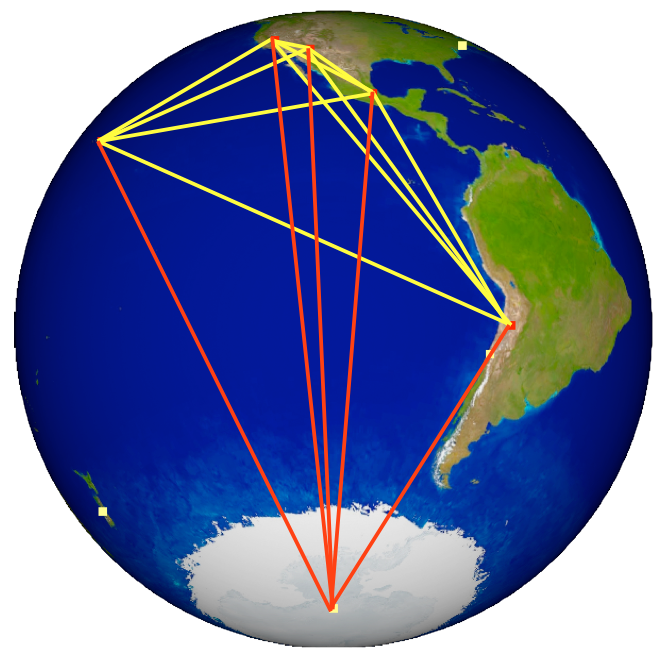 Source: Christopher Greer
Source: http://t.co/gUpo5hAcZR
[Speaker Notes: Spt part of telescope network
Goal:]
Objective
Correct atmospheric and telescope pointing offsets associated with SPT to clearly locate Sgr A* by using an online pointing model

Apply an updated pointing model for SPT to detect other discrete objects for collaboration with EHT observations.

Obtain data of Southern Sky
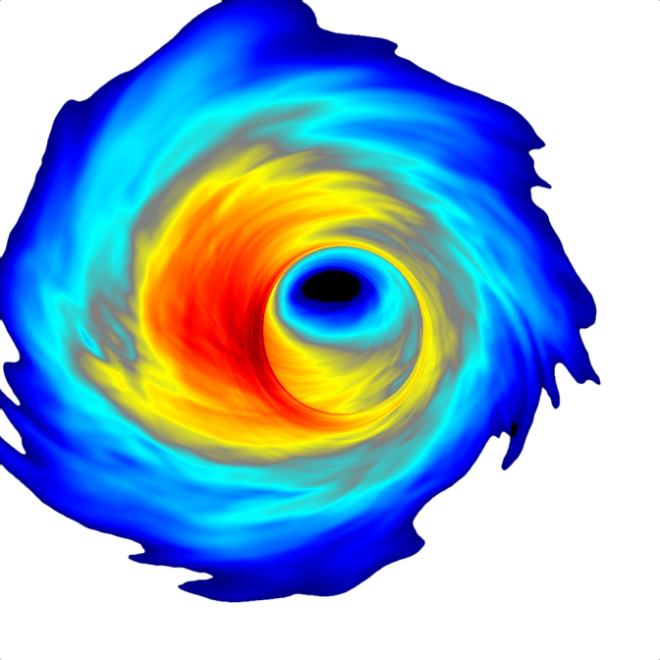 Source: Christopher Greer
[Speaker Notes: Skew axis
Collimation
Tilting/sagging]
Methodology
Collect the brightest and most compact point sources with Planck Catalogue of Compact Sources (PCCS)
Frequencies: 217 GHz, 353 GHz

Selection of point sources
Filtered with MATLAB
Position
Brightness
Angular extent

Set of Identifications, Measurements, and Bibliography for Astronomical Data (SIMBAD)
[Speaker Notes: Overcome systematic errors with pointing model
Interested in online pointing
Conical scanning-involves antenna tracing cone path (circular) that is offset to object of interest; for accuracy purposes.
(get past through atmosphere)
Explain “calibration”]
SIMBAD: 217 GHz Data Point
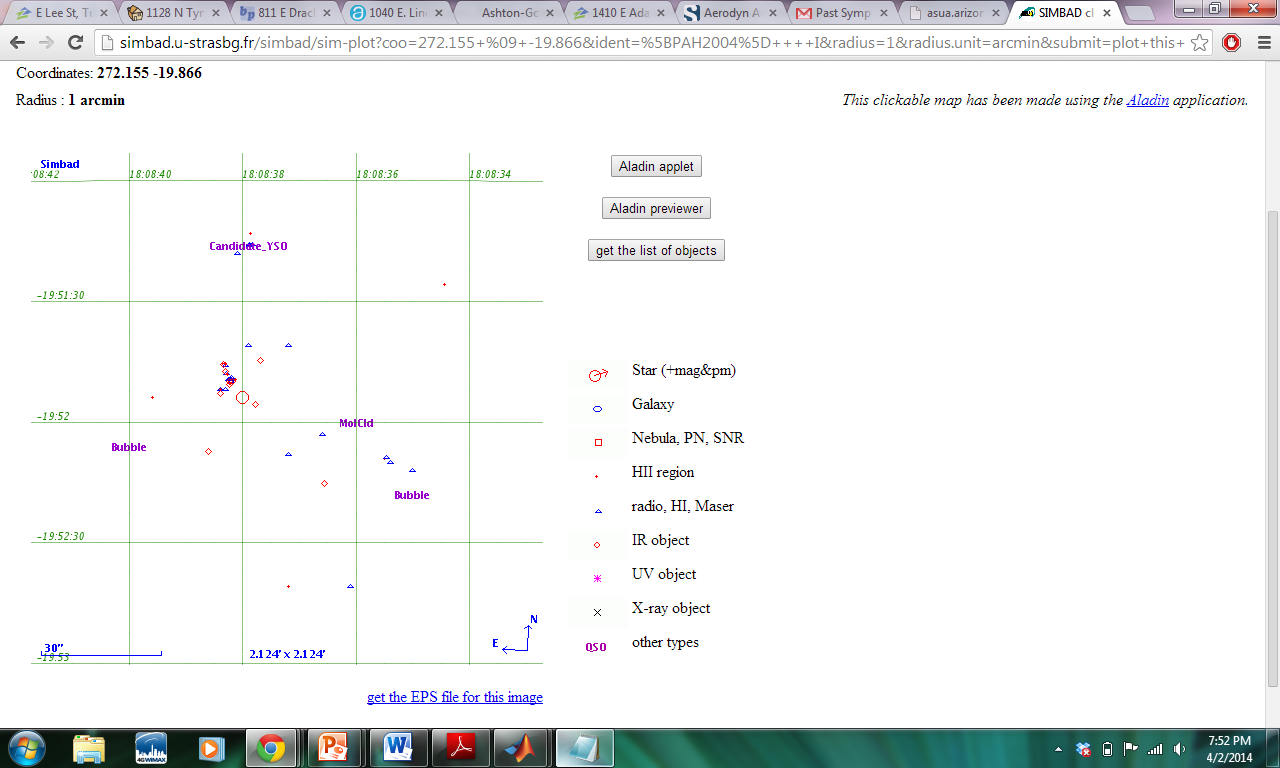 Identifier: [PAH2004] I

Coordinates: 272.155 -19.866	
Radius : 1 arcmin
Source: http://simbad.u-strasbg.fr/
[Speaker Notes: RA/DEC coordinate explanation]
Results
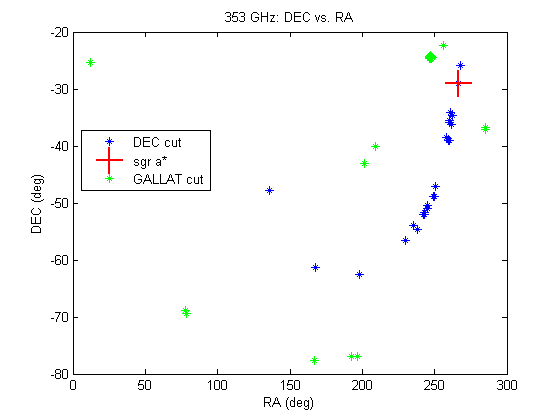 217 GHz (left) and 353 GHz (right) data
[Speaker Notes: 217 GHZ
Why the green sources?]
Conclusion
Now have collection of sources to observe

Future work
Create software that analyzes the list of calibration observations to produce pointing model parameters

March 2015
[Speaker Notes: Did methodology work?]
Acknowledgements
UA NASA Space Grant Program
Barron Orr
Susan Brew

UA Department of Astronomy
Dr. Daniel Marrone
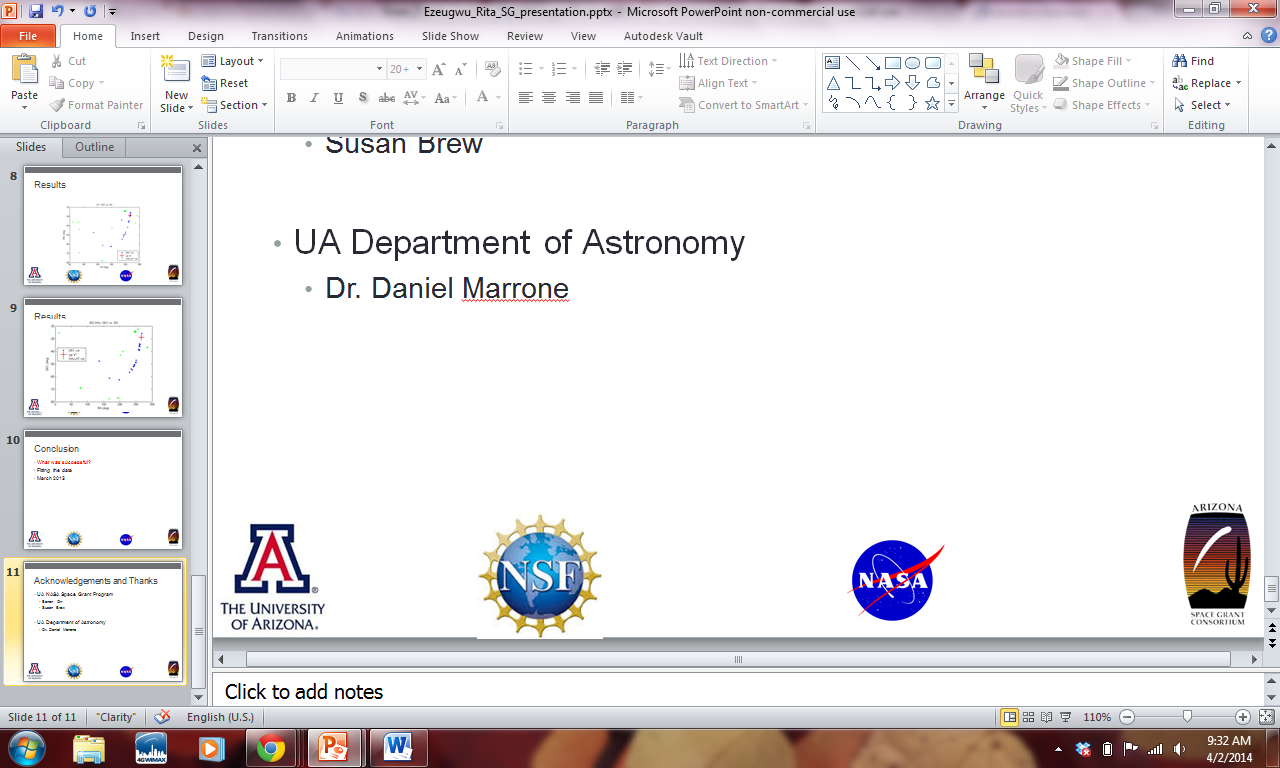 Thank You!